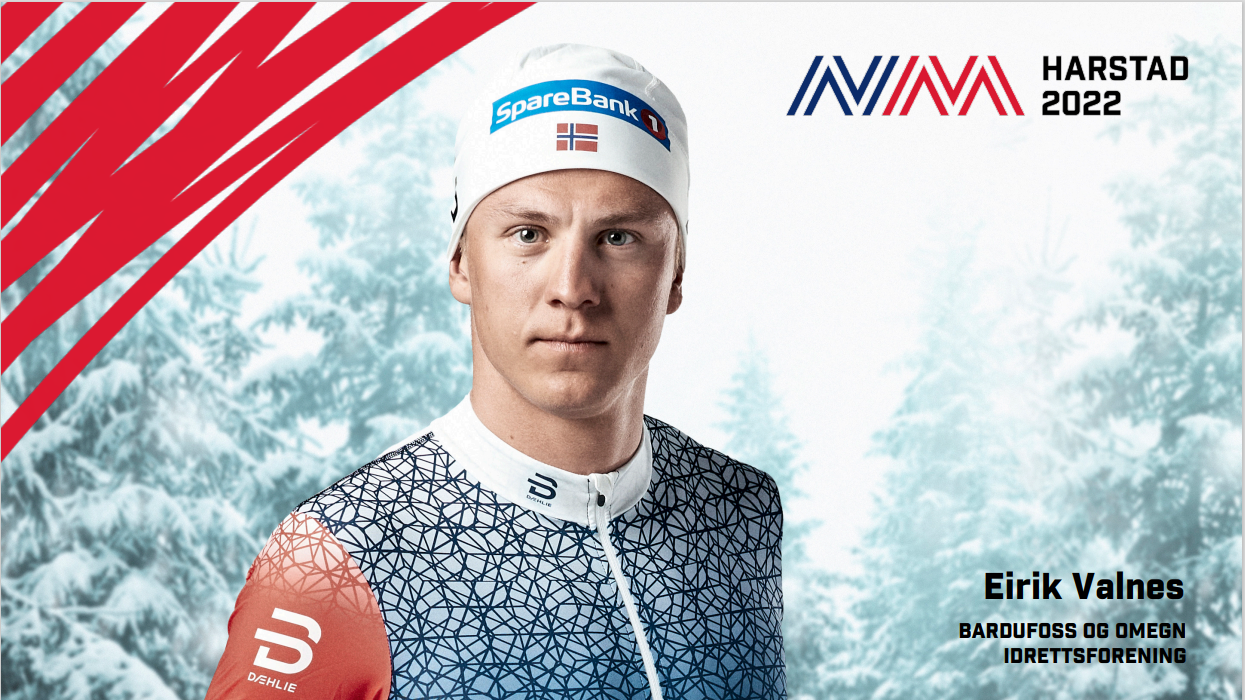 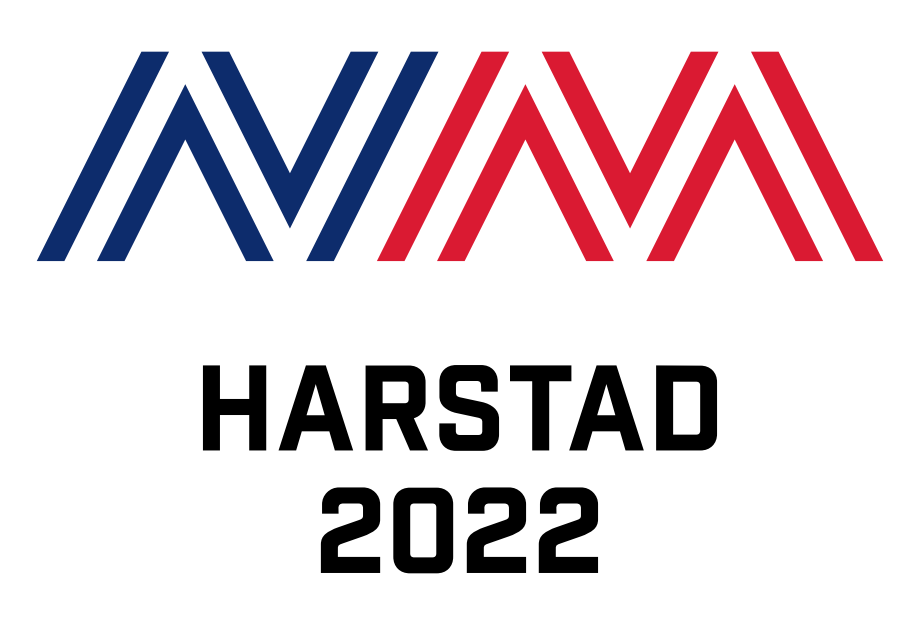 Lagledermøte
25/3

https://www.skiforbundet.no/nm2022/
Agenda
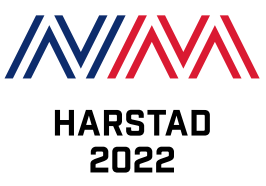 Velkommen og generell info
Presentasjon av jury og arrangør
Rennprogram
Kart og beskrivelser: Område, arena, akkreditering og løyper
Løypekjøring
Værmelding og generelt fra arrangør
Info fra TD
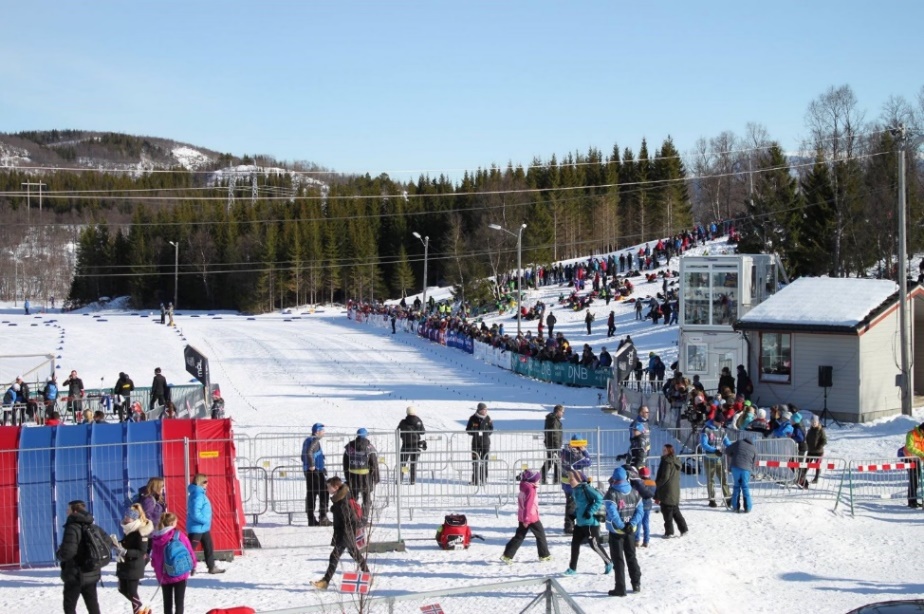 Jury
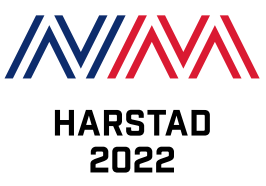 Kenneth Holth, TD
Sylvi Ofstad, ass. TD
Fred Arne Jacobsen, ass. TD
Rune Tøllefsen, rennleder
Geir Johansen, ass. Rennleder/rennsekretær
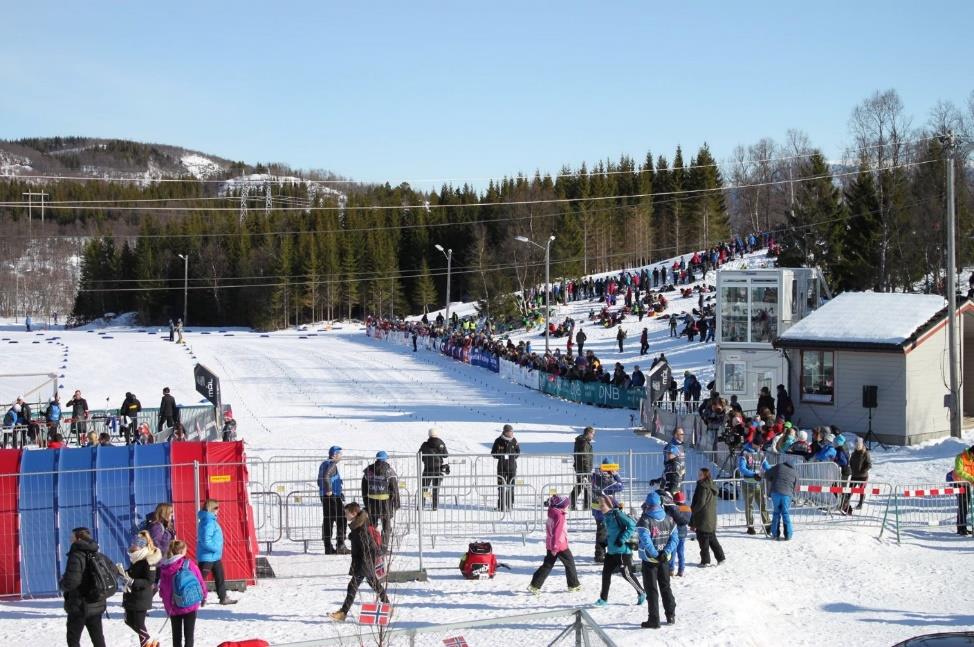 Arrangør
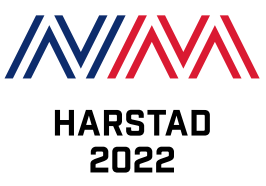 Leder hovedkomite: 		Ole T Andreassen, 	  tlf 915 71 220Nestleder hovedkomite: 	Finn Håkon Jørstad, 	  tlf 915 76 644Rennleder: 			Rune Tøllefsen, 	  tlf 911 41 316Ass. Rennl/rennsekretær: 	Geir Johansen, 	  tlf 915 75 594Sikkerhetsansvarlig: 		Frank J Formo, 	  tlf 994 09 495Leder rennkontor:		Sveinung Ims,		  tlf 911 11 949Løypesjef: 			Tormod Johnsen, 	  tlf 992 57 294Arenasjef: 			Øyvind Hansen, 	  tlf 928 04 247Ansvarlig smøreområde: 	Jon Arne Torbergsen, 	  tlf 404 76 759Logistikk og parkering: 	Alf Gunnar Bendiksen, tlf 991 65 450Lege: 				Barbro Hætta, 	  tlf 913 18 931Pressekontakt: 		Beate Ingebrigtsen, 	  tlf 977 97 117
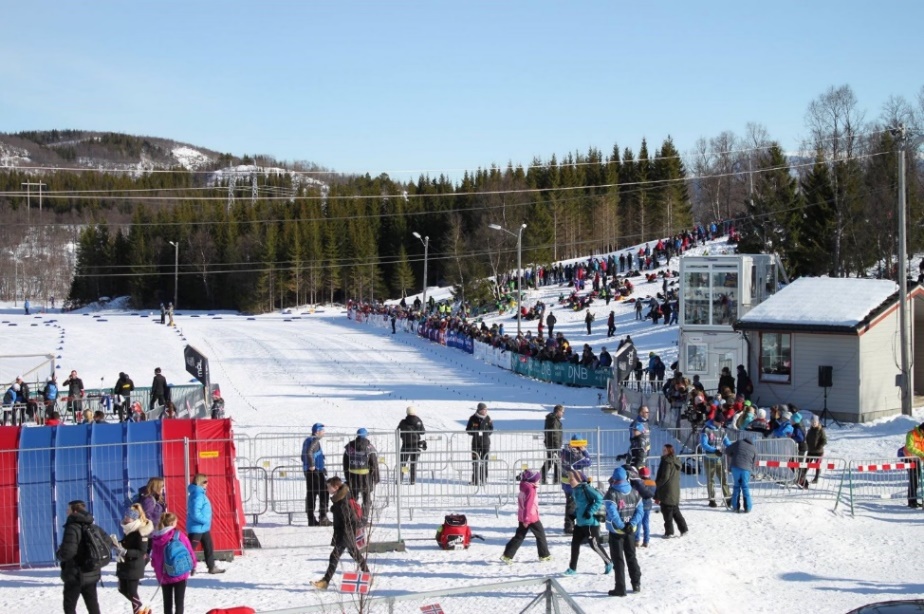 Rennprogram
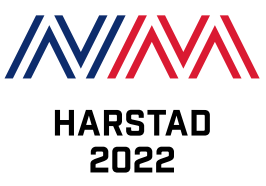 Lørdag 26.03:
09.00 - Kvinner senior, 10 km klassisk (2 x 5 km)
10.20 - Menn senior, 15 km klassisk (2 x 7,5 km)
13.30 - Kvinner 7,5 km kombinert (3x2,5)
14.10 - Menn 7,5 km kombinert (3x2,5)

Søndag 27.03:
10.00 - Kvinner, stafett 3 x 5 km (KFF)
12.50 - Menn, stafett  3 x 10 km (KFF)
15.00 - Kvinner 3 km kombinert (1x2,5)
15.16 - Menn 10 km kombinert (4x2,5)
Mandag 28.03:15.40 - Kvinner og menn, sprint klassisk, prolog17.10 - Kvinner og menn, sprint klassisk, finaler




Tirsdag 29.03:
09.00 - Kvinner, 30 km fristil (4 x 7,5 km)
11.45 - Menn, 50 km fristil (6 x 8,3 km)
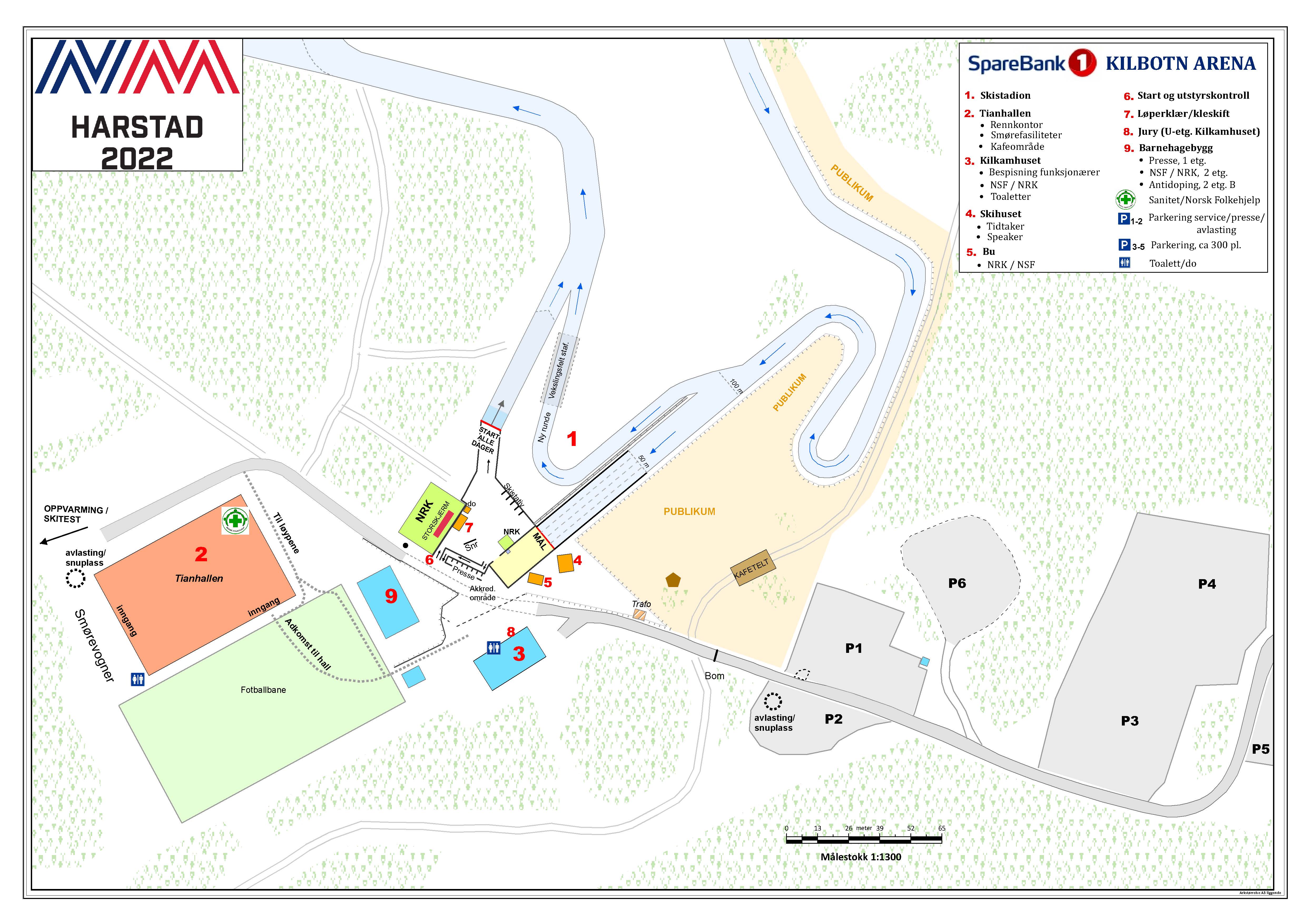 Venue
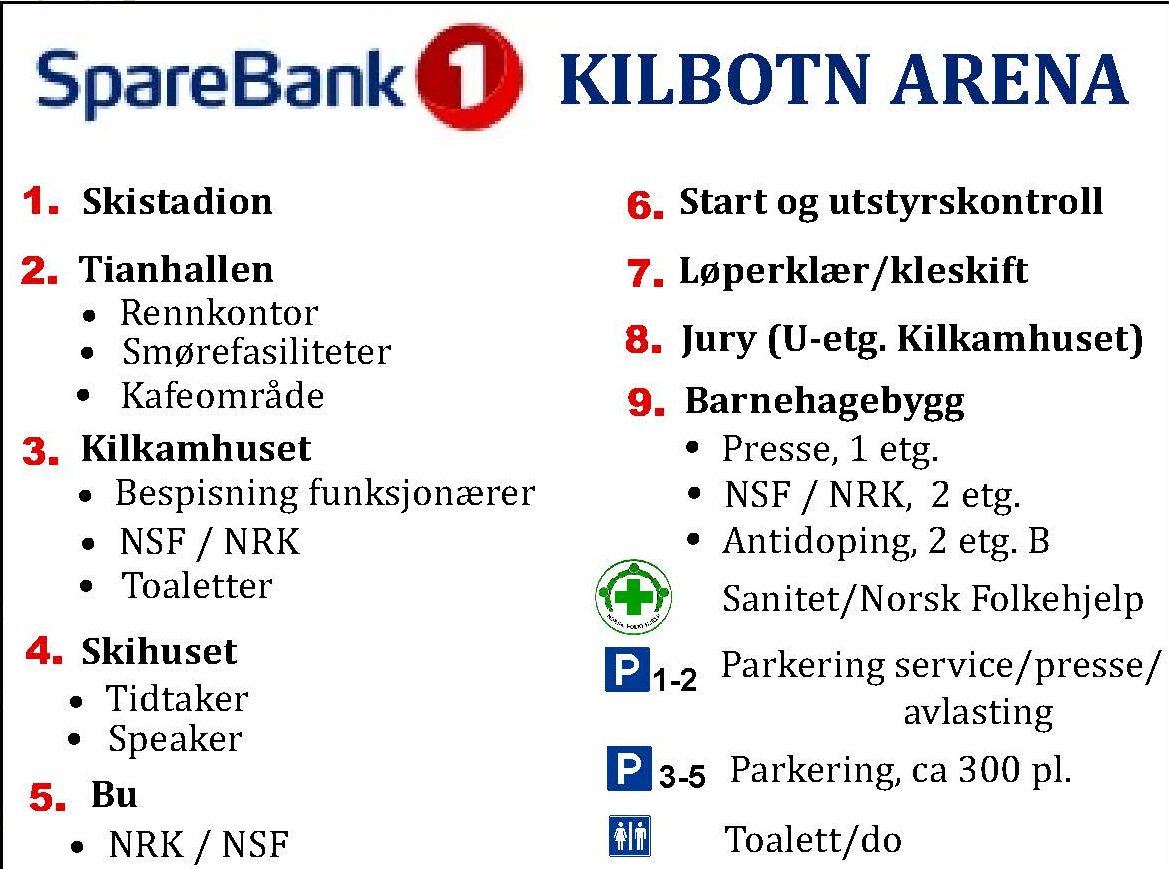 Ankomst før renn
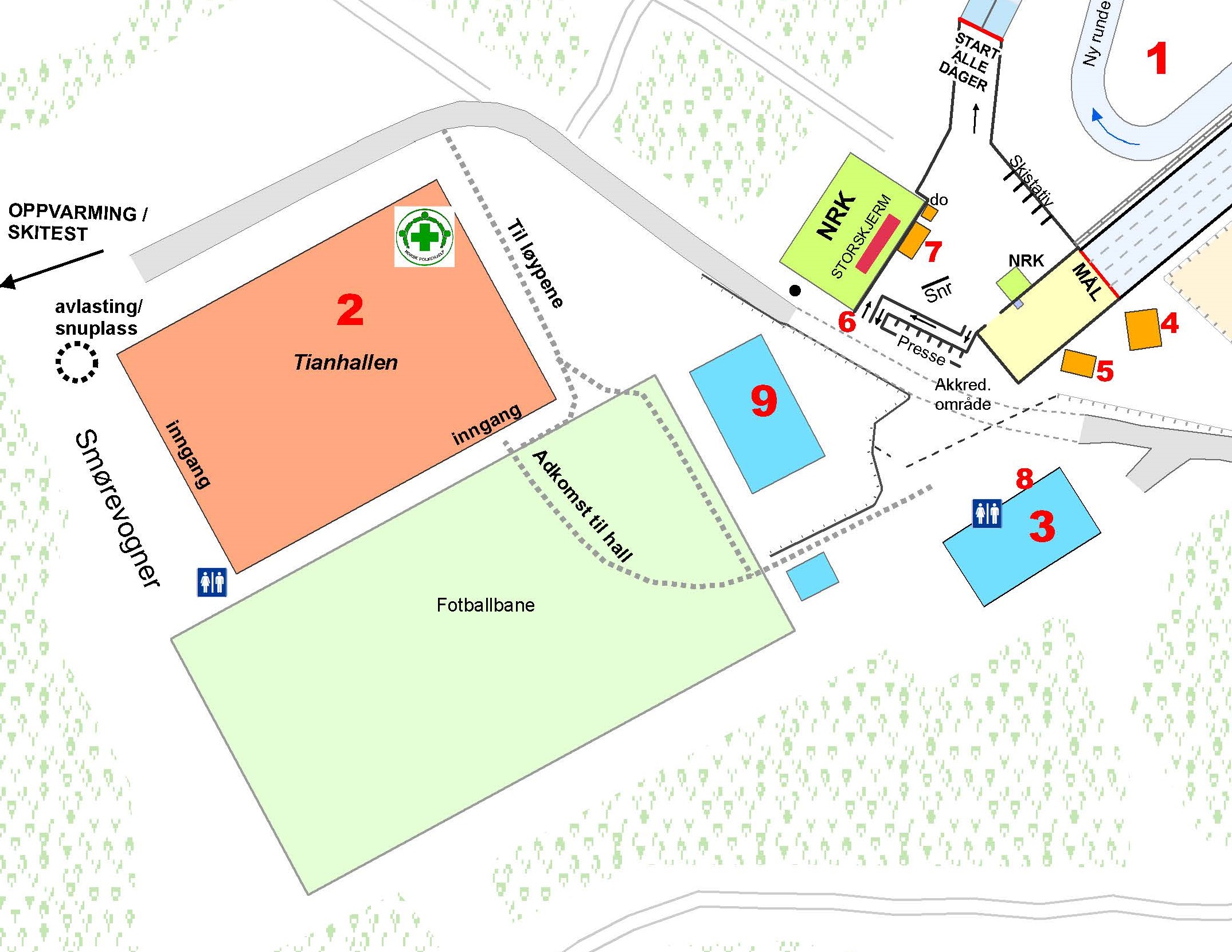 Snuplass/dropsone nede foran huset
Returner til parkering umiddelbart
Bom stenges kl. 08.00
Deretter kun uttrykningskjøretøy
Isskraper fungerer som flerdagers parkeringsbevis
Akkreditering
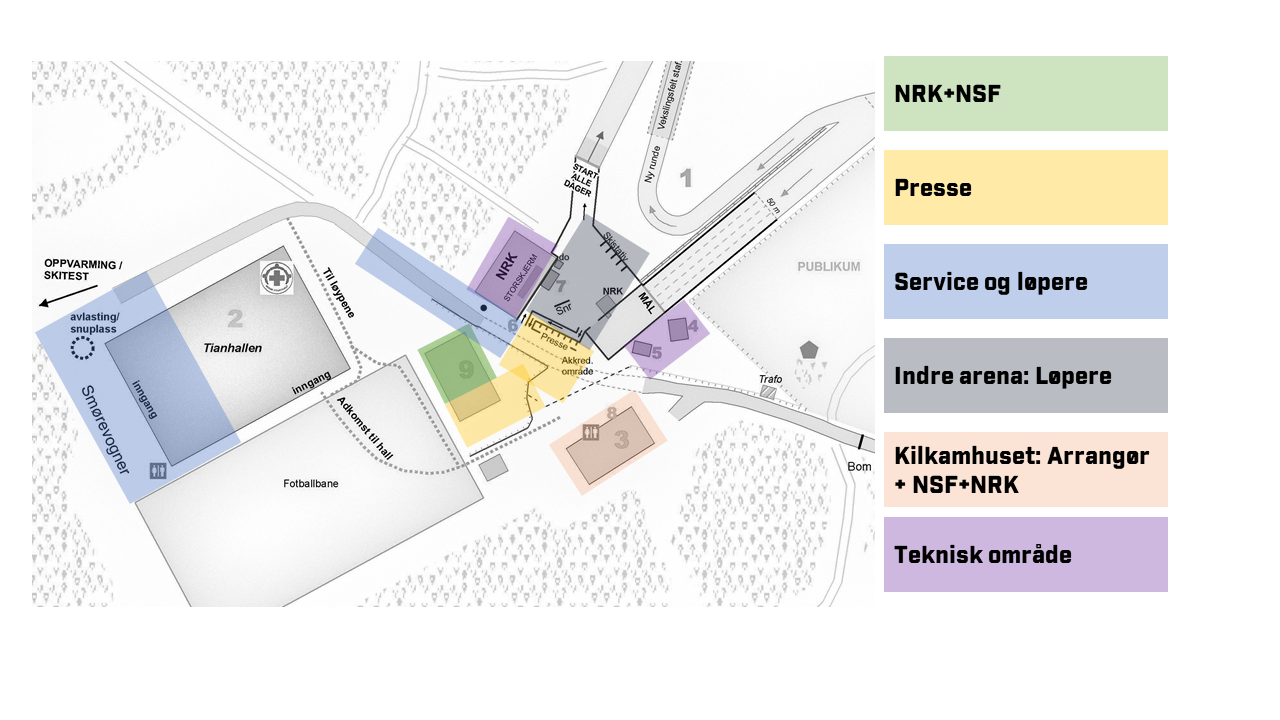 Til start
Jury ogrennkontor
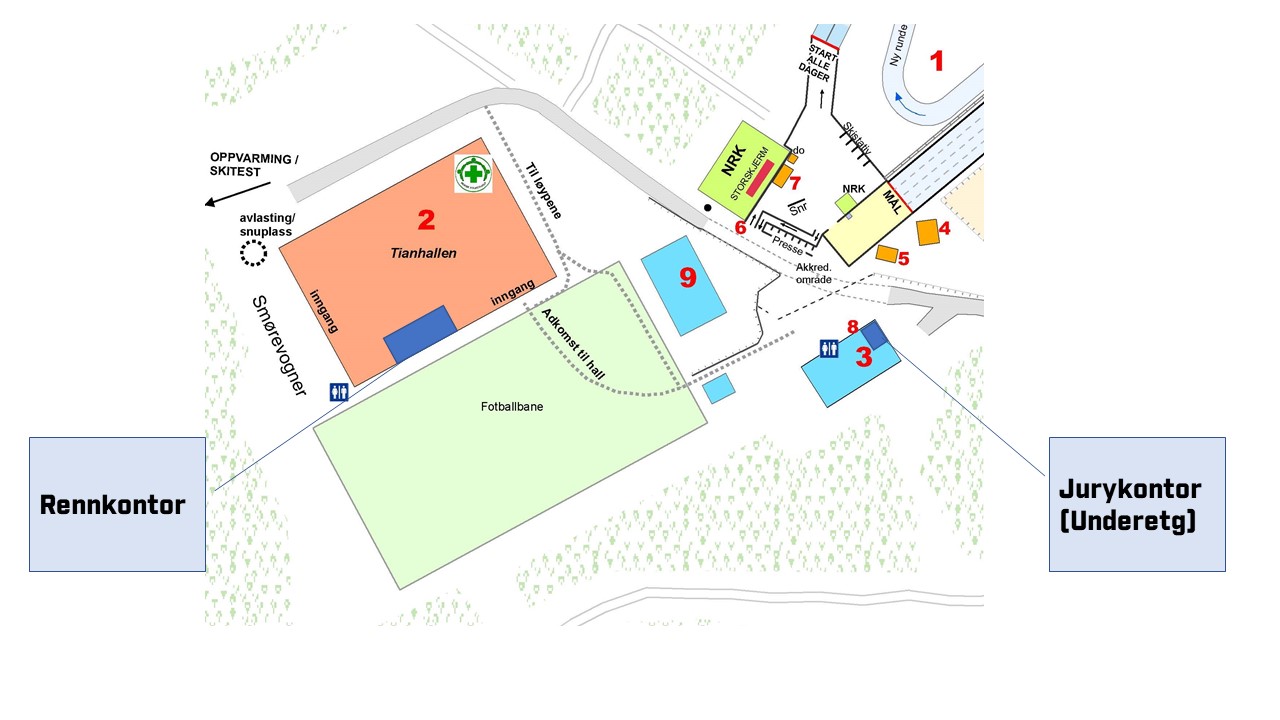 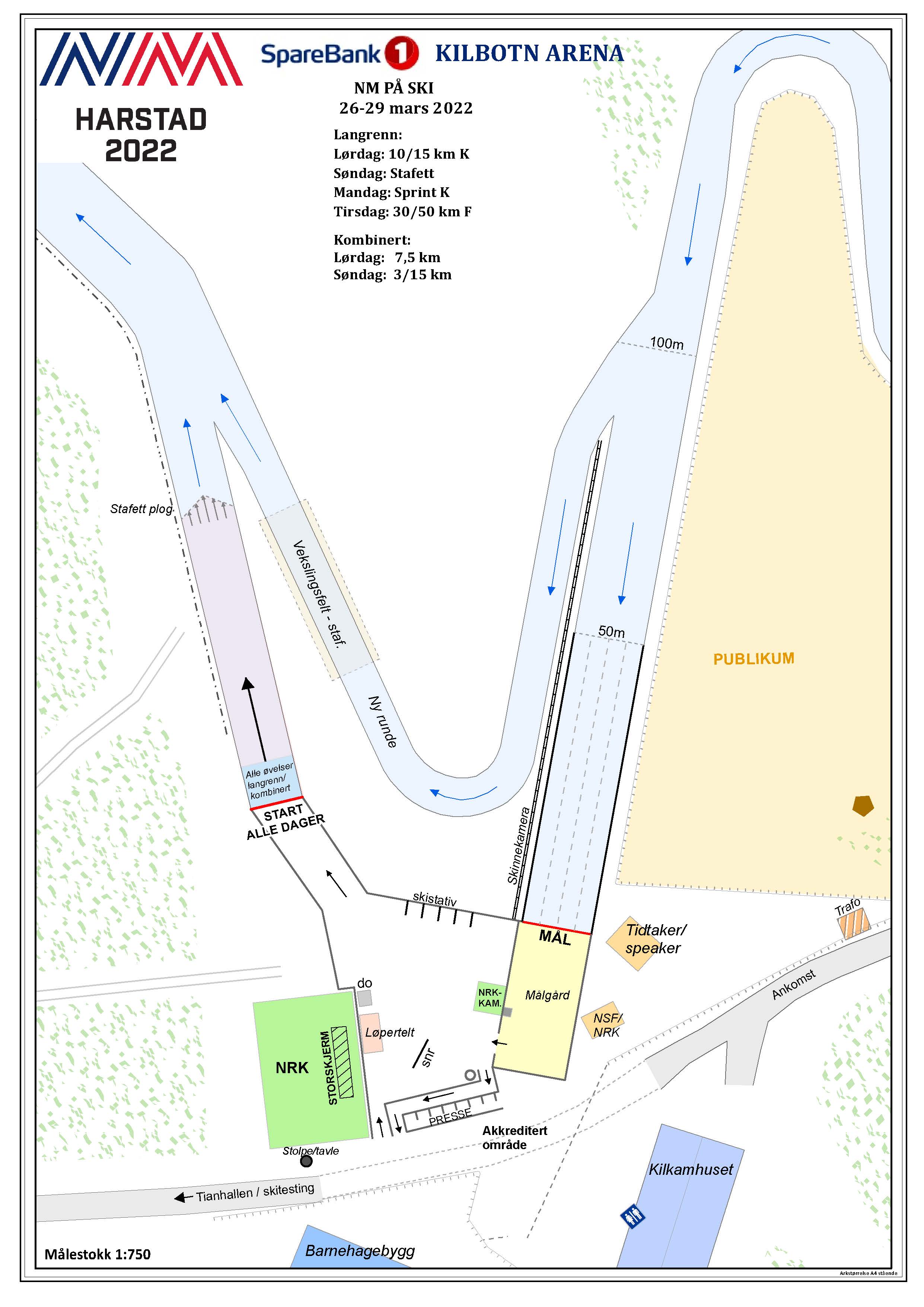 Arena
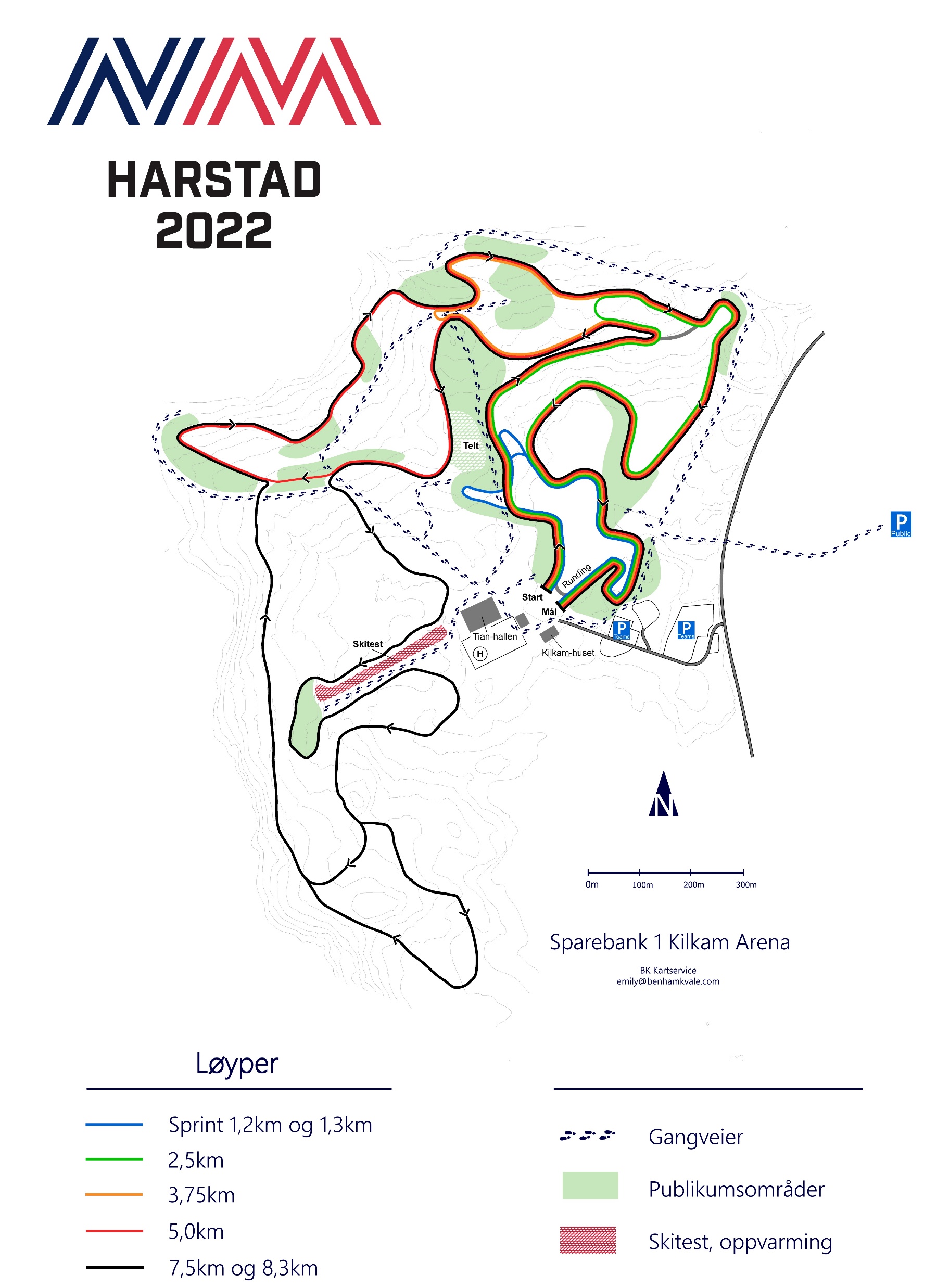 Område/Teknikksoner
Teknikksoner
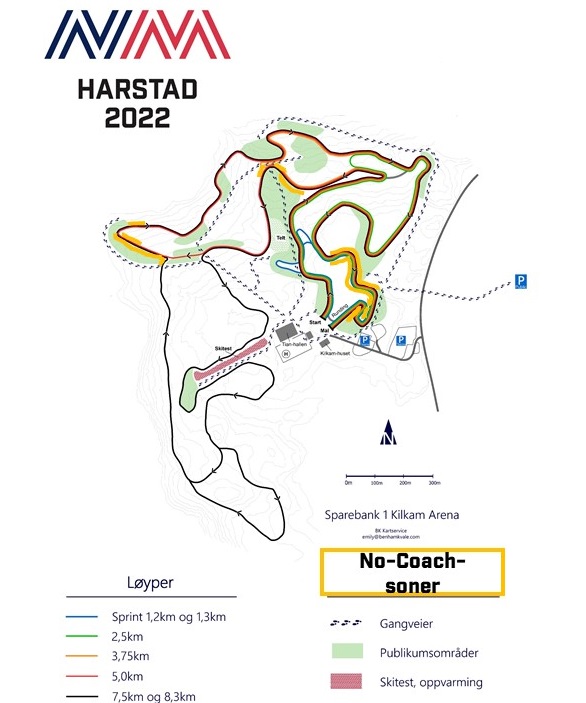 Område/No-coachsoner(Lørdag)
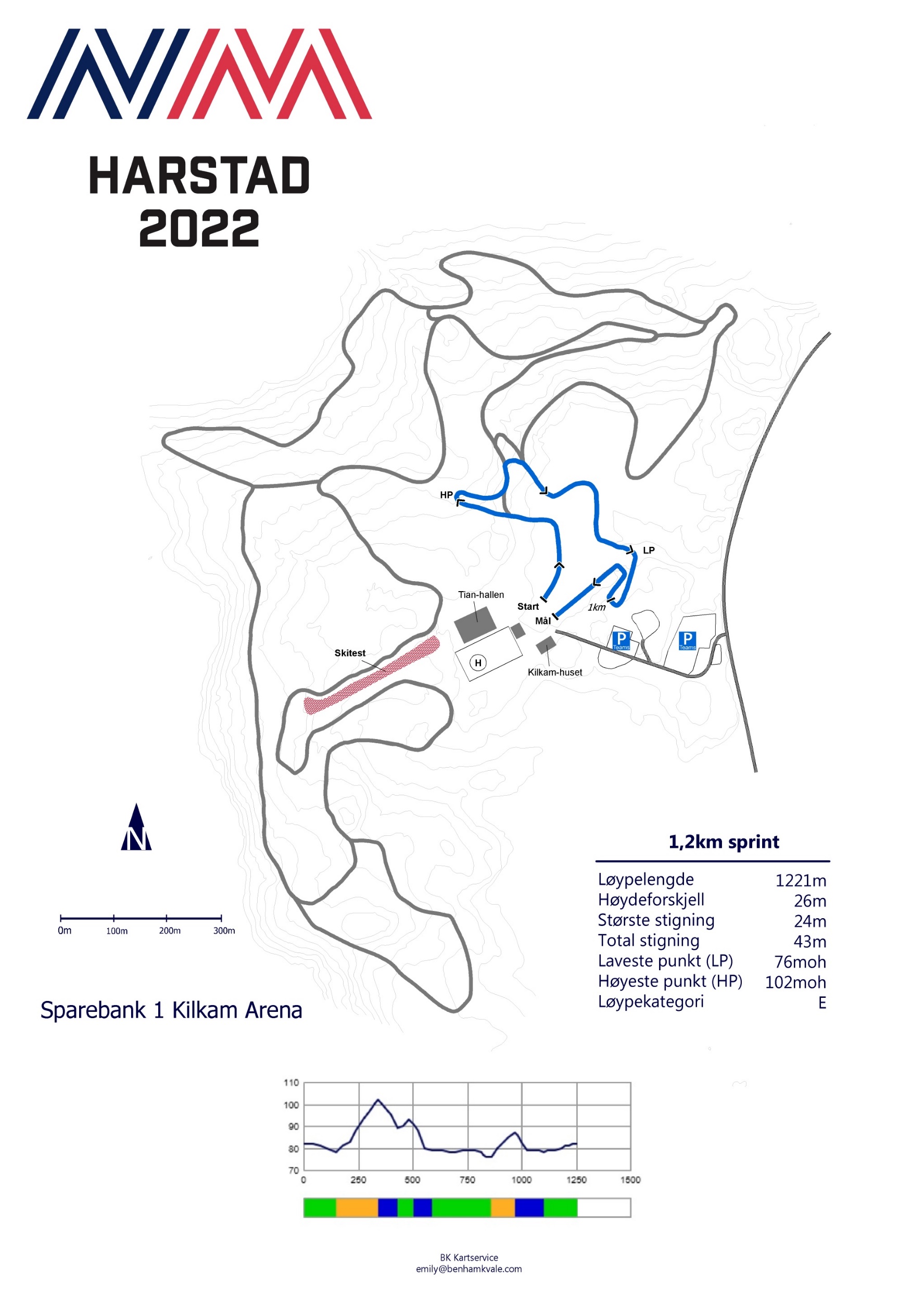 1,2kmSprint Kvinner
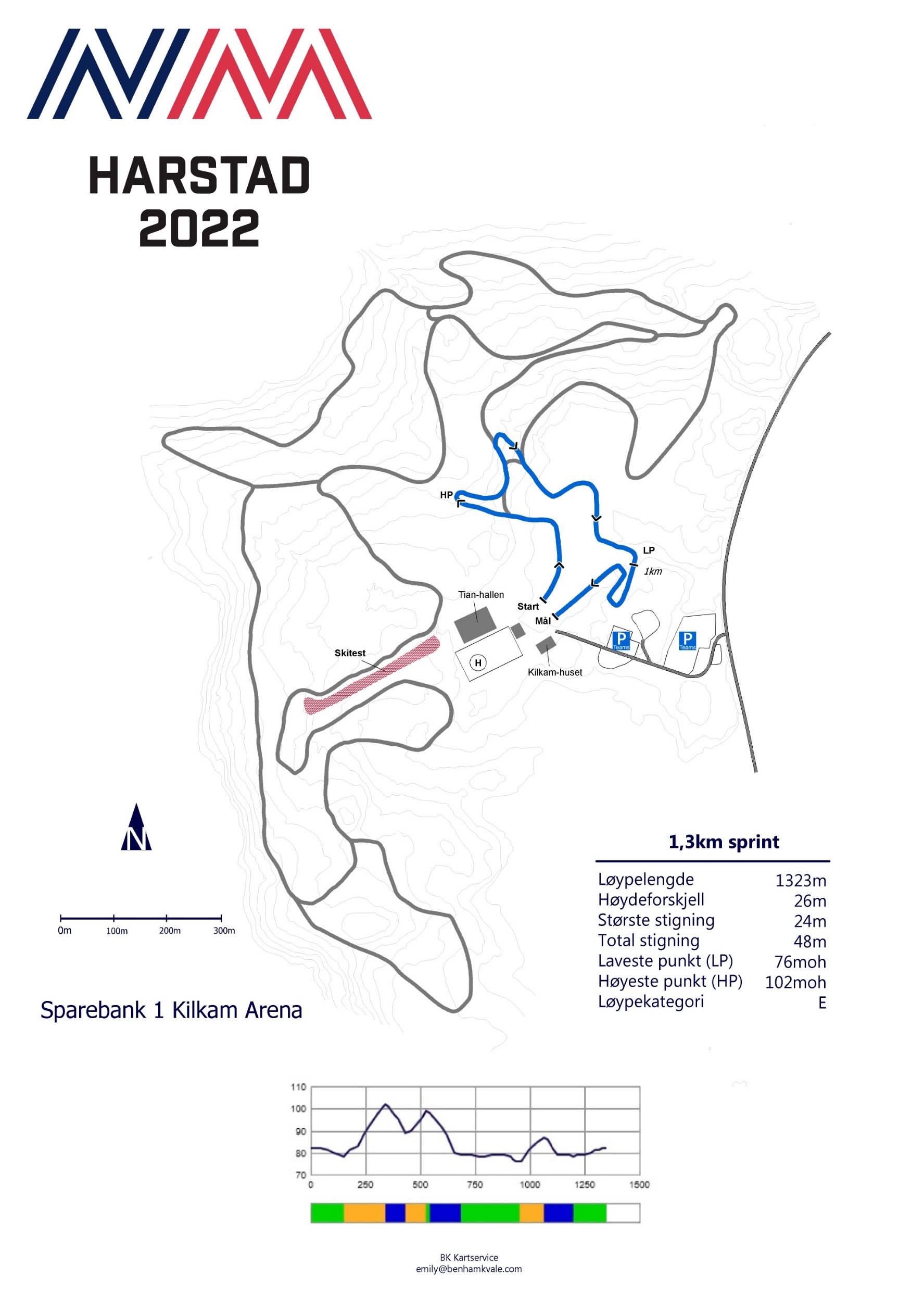 1,3kmSprint Herrer
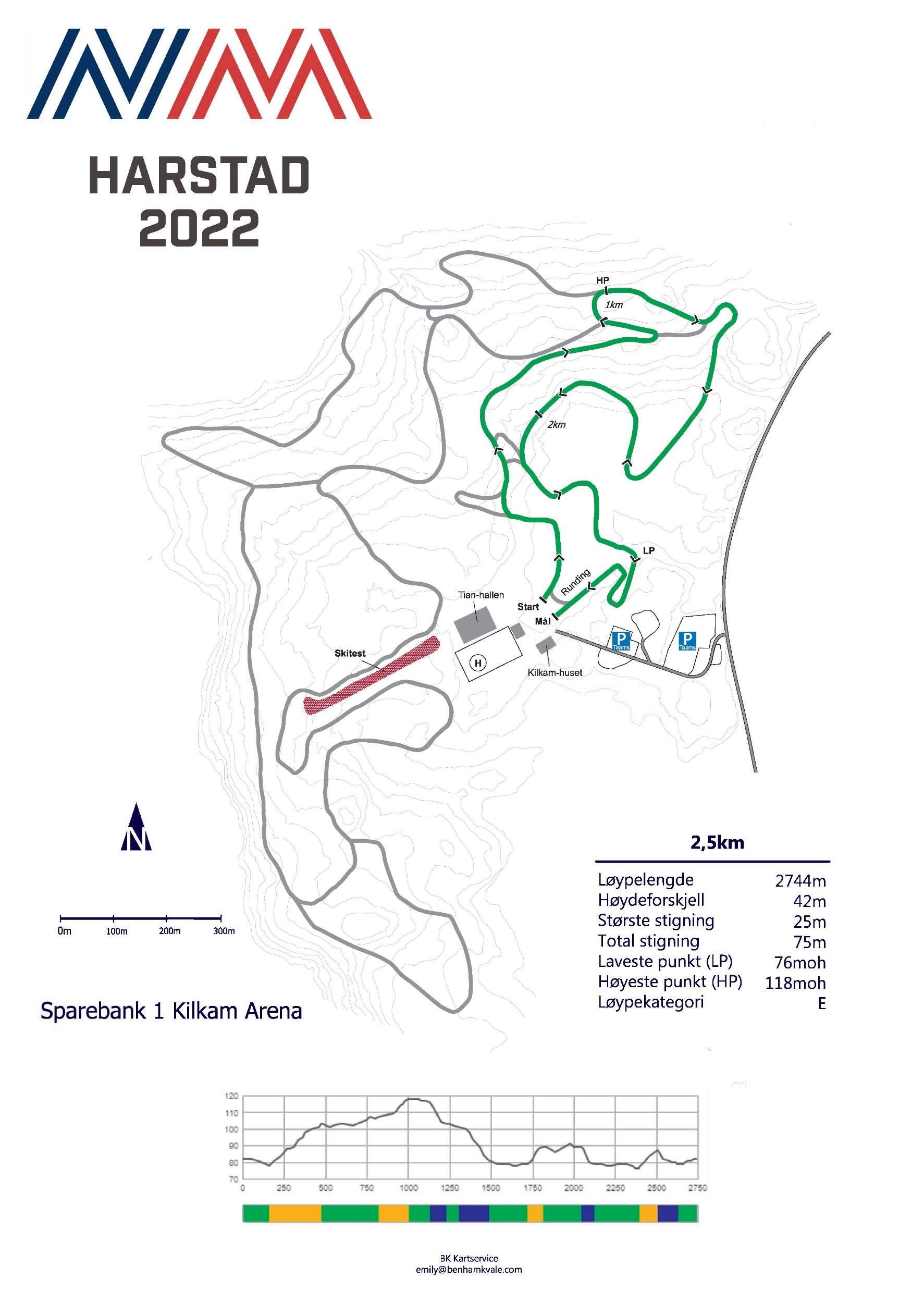 2,5 km
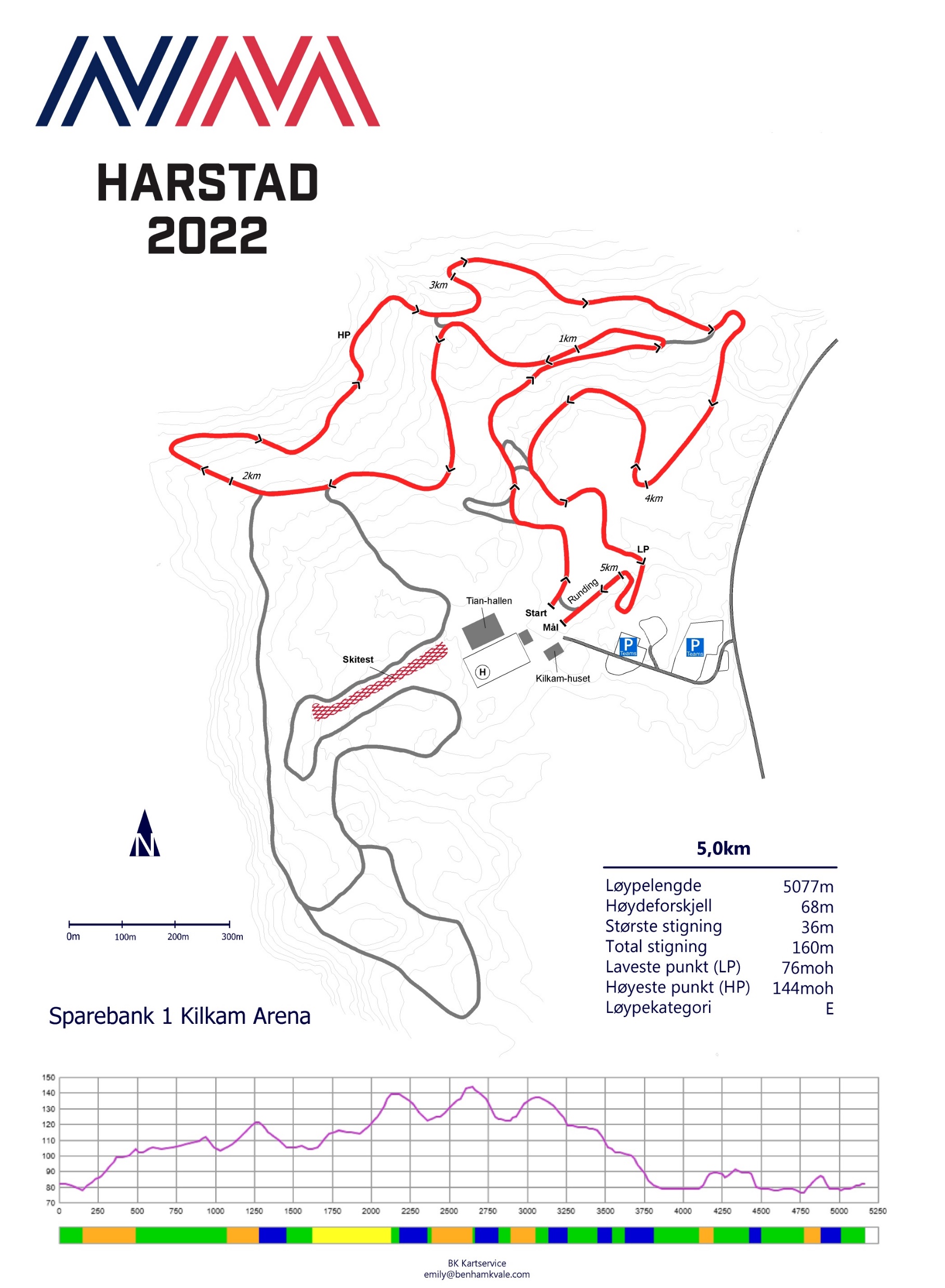 5 km
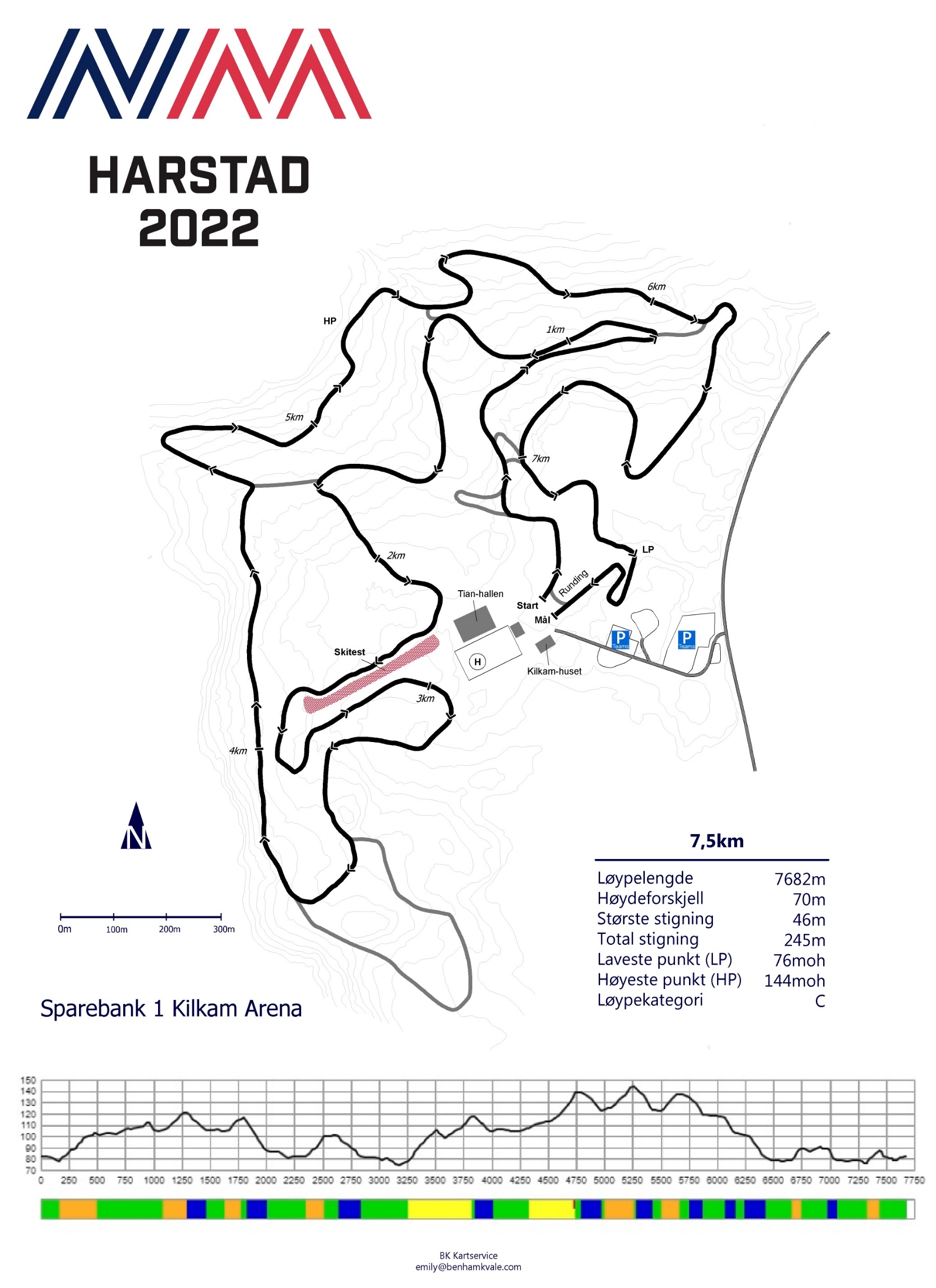 7,5 km
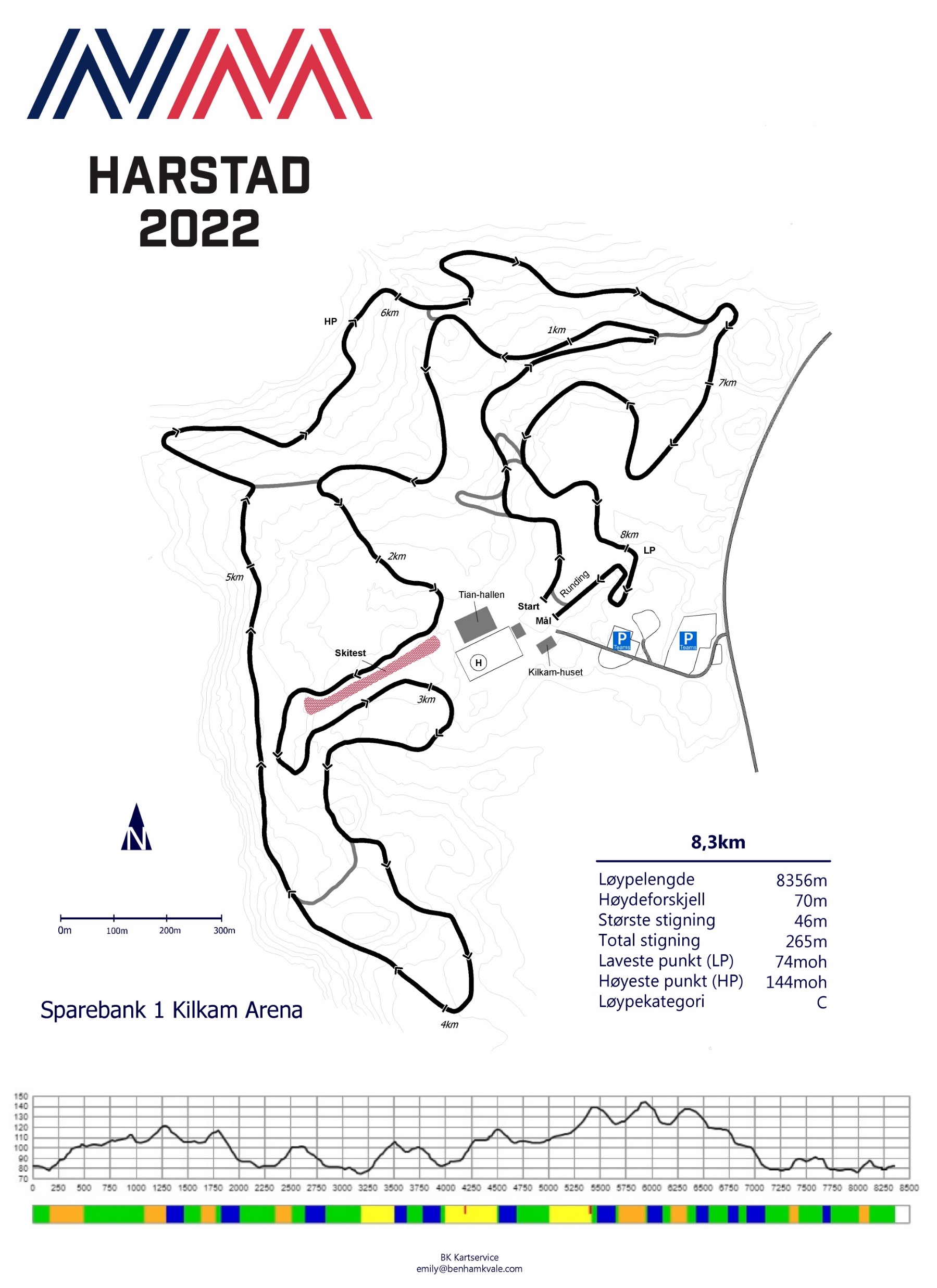 8,3 km
Tidsplan Sprint
Værmelding og generell info
yr.no : søk på Bjørnmyra (79 moh)
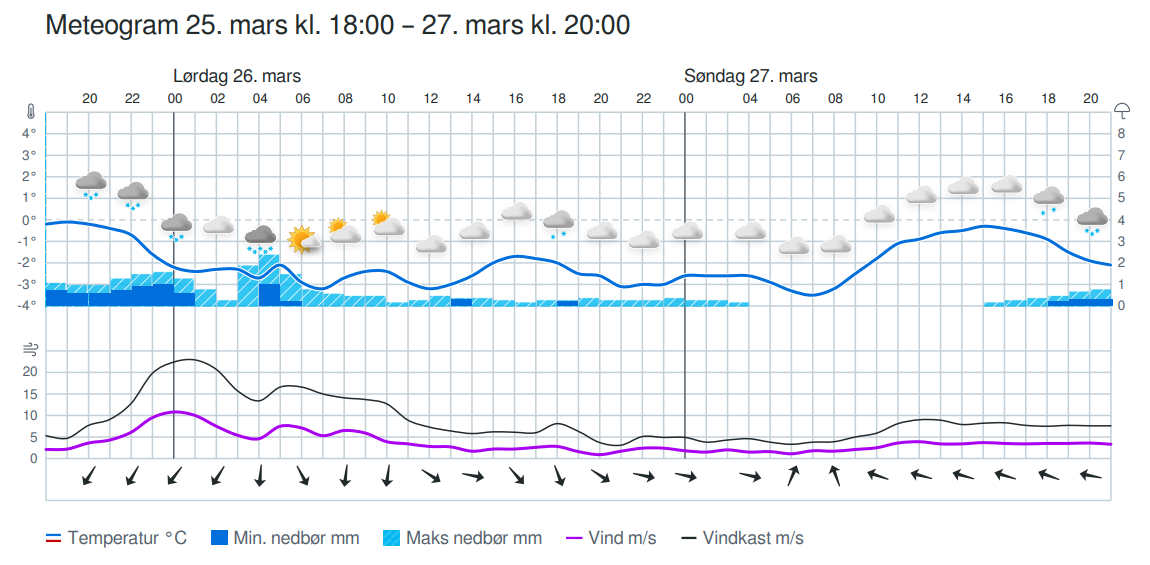 Generell info
Løypekjøring
Traseene glattes i kveld.
Sporsetting så tidlig som mulig, men væravhengig
Stafettpåmelding – lagoppstilling innen kl. 16.00 (sportsadmin)
Blomsterseremoni i målgården umiddelbart, premieseremoni (Uten ski!) (6 beste) i Tianhallen ca 30 minutter etter målgang
Mulighet for 1 lagleder/serviceperson per lag/løper på indre arena under hhv. stafett og sprint
Avmeldinger må være meldt innen kl. 16.00 dagen i forvegen, deretter trekkes og publiseres startlister
Fra TD
Teknikk-kontroll i hele løypa
Trening og oppvarming KUN i fartsretning
Juryen forbeholder seg retten til å holde løypene stengt inntil rennstart (lørdag – oppdateres fortløpende via WhatsApp)
Vise disiplin ved fellesstarter
Startspor skal følges inntil det opphører
Løper som blir ‘rundet’ i stafett blir ikke tatt ut av løpet, men skal vike og ikke henge på løper som passerer